ASSEMBLÉE  GÉNÉRALE ORDINAIRE des DÉLÉGUÉS DÉPARTEMENTAUX DE L’EDUCATION NATIONALE DES ALPES MARITIMES  SAMEDI 25 MARS 2023
RAPPORT FINANCIERANNÉE 2022PRÉSENTÉ PAR LE TRÉSORIER DÉPARTEMENTAL
MONSIEUR le Président,MADAME la Vice Présidente,MADAME la Secrétaire départementale,Mesdames et Messieurs les membres du C.A.,Mesdames, Messieurs, chers amis,
Le rapport financier que nous vous présentons intègre les comptes  des 8 Associations Locales (Antibes, Cannes, Carros, Grasse, Menton, Nice, St André, Vence) constituant
UNION DÉPARTEMENTALE 06
Comptes et bilans 2022
au regard des avoirs de UD06 (12 491,71€) et des prévisions de dépenses, 				je propose pour 2024 une cotisation décomposée ainsi :

- Part pour l’UD06	: 		    10,00€
- Part pour la fédération :	    20,00€
			    qui comprend la revue à 10,00€
			 avec la part  pour chaque AL de 1,00€  à 5,00€
				(à décider en AG par chaque Association Locale)
je passe la parole à Monsieur Francis Leborgne  vérificateur aux comptes  …
Monsieur le Président,
Madame la Vice Présidente,
 Madame la Secrétaire Départementale,
Mesdames,  Messieurs,  Chers Amis,
j’espère que nous avons répondu à vos attentes sur 
l’état financier de notre association. 
Je vous souhaite un avenir serein.
														Le trésorier départemental
															Claude Francart
Merci de votre attentionpassez une bonne journée !
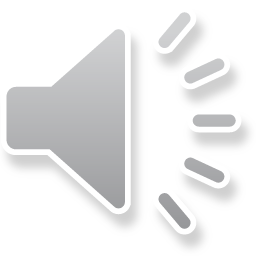